III. Il nodo «politico» dei rapporti à troi
MAGGIORANZA POLITICA
LEGGE
Governo
Regione
Ministeri
Province - Prefetti
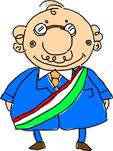 Sindaco
Comuni
Segretario comunale
Popolo